LE SIECLE DES LUMIERES
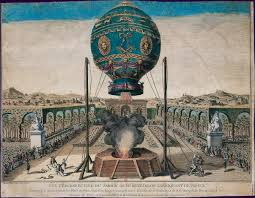 Le 19 septembre 1783 premier voyage en Montgolfière au Château de Versailles par les frères Montgolfier.
RÉGENCE DE PHILIPPE D’ORLÉANS
1715:  la mort de Louis XIV; la Régence de Philippe d’Orléans jusqu’en 1722

Grande débauche.  Hij was een liederlijke losbol (libertin) en een “Roué” (sado-maso) (Marquis de Sade – sado… iets later – onder Louis XV).
Réforme des impôts (belasting)
Instauration de la Bourse
Apparition des billets de banques
Nouvelle classe sociale:  les bourgeois
Crash boursier
Plus grande liberté de pensée
Louis XV – Louis XVI
Louis XV:  1722-1764
Acquisition de la Lorraine et de la Corse
1763: Perte de nombreuses colonies françaises
Noblesse exclue du pouvoir
Gouvernance plus centralisateur, laïque et l’arrivée de roturiers au pouvoir
Louis XVI:  1774 – 1793
Révolte des paysans envers les nobles, propriétaires des terres (opstaan van de boeren)
Hiver 1789:  très mauvaise récolte.  C’est la Révolution française.
1793: Louis XVI et Marie-Antoinette guillotinés
Montesquieu et Les Lettres persanes - 1721
Histoire de voyages
Livre publié à Amsterdam.  Avoue d’en être l’auteur.  Grand succès.
L’histoire de deux Persans en voyage en France qui critiquent la France, les Français, le pouvoir et l’Église.
Roman épistolaire (les voyages)
Met en relation des personnages en mouvement avec des sédentaires (Lettres persanes)
Reconstitution de l’unité de lieu à chaque lettre
Passage d’un sujet à l’autre à chaque lettre
Variation des points de vue
Échappe à la censure (ontsnapt aan censuur)
Permet à l’auteur de rester anonyme
Voltaire et Le Conte philosophique
- Envoyé souvent en exil pour ses nombreuses critiques envers la régence et le pouvoir royal
- Exil en Angleterre puis retour en France
- Détesté par Louis XV mais protégé par Madame de Pompadour
- Publie Candide en 1759 (sans nom d’auteur)
- 1778: Meurt dans son château où il recevait avec faste les grands de son temps.
Rousseau – 1712-1778
Dispute en Rousseau et Voltaire
Voltaire publie un pamphlet contre Rousseau (il aurait envoyé ses enfants à l’orphelinat)
Conséquences graves pour Rousseau – il voit des ennemis partout.
Il écrit pour lui, pas pour être publié.  Mais grand modèle pour écrivains futurs
Écrit Émile ou de l’Éducation en 1762.
L’Abbé Prévost
Manon Lescaut – publié en 1733 et remanié en 1755. (onder Louis XV)
Début du Réalisme:
- Le quotidien y est décrit
- L’animosité entre les classes de la noblesse et les bourgeois y est très bien décrite
Début du Romantisme: 
Exploration des sentiments, vision subjective du monde, valorisation d’un idéal
- Chevalier Des Grieux, follement amoureux de Manon Lescaut.
Originalité de l’oeuvre:  amour, passion, vol, meurtre, exil
Opéra:  Manon – Manon Lescaut (Puccini en Massenet)
Laclos, 1741 - 1803
Les Liaisons dangereuses, histoire de moeurs (zeden van de Libertins)
Métier:  Militaire, roturier (pas écrivain) 
Livre sur le libertinage mais lui, très fidèle à sa femme et à sa vie de famille.
Écrit son livre alors qu’il est en fonction en Italie (mais intrigue en France)
DESCENDANTS DE LACLOS (afstammelingen):  Stendhal, Proust, Malraux

Époque de l’histoire:  la vie de débauche du Duc d’Orléans puis la monarchie sous Louis XV et Louis XVI.
Le Libertinage
XVIIe siècle:  Libertinage (losbandigheid) = la pensée libre.  Critique le pouvoir et l’Église.
XVIIIe siècle:  dérivé de son sens premier pour y inclure le domaine de la sexualité. 
Seule la noblesse se livre au libertinage
L’aristocratie a perdu tout pouvoir, n’a plus rien à faire. 
Carpe Diem
Jeux libertins – la conquête
Choix de la victime
Séduction (et lokken) doit être intelligente (par lettre)
La chasse 
La chute -  consentante (toegestaan).  (La victime avoue être devenue esclave)
La Rupture (de breuk):  le libertin rompt tous les ponts.
Points essentiels:  la lettre = absence et preuve
Compte-rendu (verslag): Jouissance de l’exploit (het genot van de heroïsche verrichting),  par l’écriture du fait accompli.
Les Liaisons dangereuses
Début du roman:  Deux introductions:
1. Éditeur dit ne pas croire que les lettres soient véridiques, trop immoral
2. le rédacteur:  veut que l’histoire serve d’enseignement aux jeunes gens, à faire lire avant le mariage.
Fin du livre:  deux personnages entrent en religion, une femme meurt de folie.  Marquise de  Merteuil s’enfuit en Hollande (petite vérole- waterpokken).  Valmont se suicide.
Manuscrit des Liaisons dangereuses
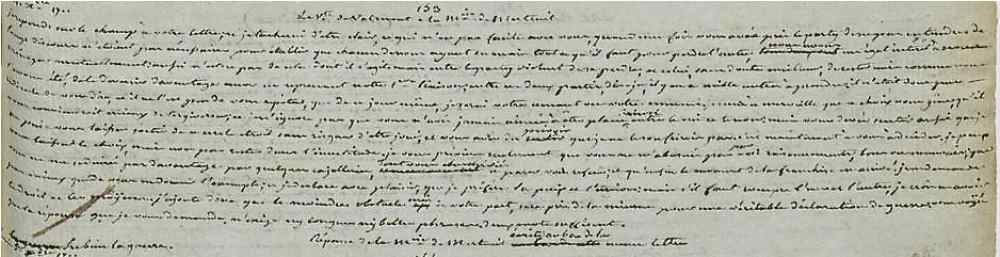 Les Liaisons dangereuses
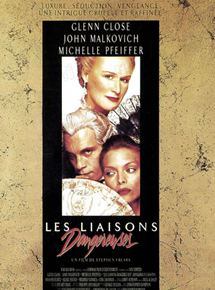